Best Practices for Pacing and Progress
ALEKS Training Series
Instructors
The ALEKS Pie
ALEKS Initial Knowledge Check results show:
Every student’s pie is unique
What topics students already know
Students will not have to re-learn topics they already know in ALEKS.  They start where they are ready to learn. 






Here are 4 Strategies to Keep Students on Pace
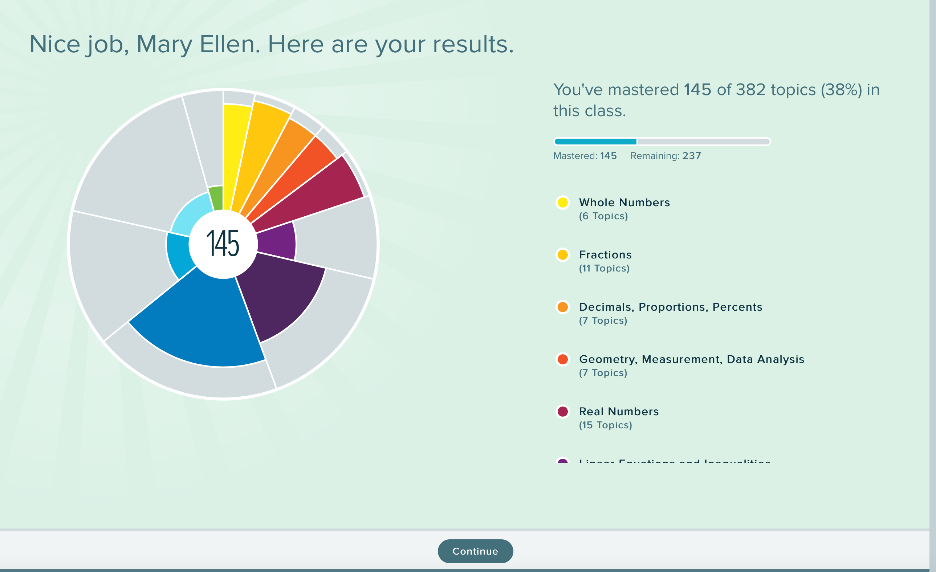 2
Support At Every Step
Strategy 1: Set a Proper Pace
Choose a realistic quantity of topics that students are able to successfully complete within your course format. 
A student might see learning 15 topics in ALEKS as an easy, quick assignment. 
ALEKS requires students to answer 3-4 questions correctly per topic.  
15 topics in ALEKS might actually be 60+ practice problems

Setting realistic goals is important.
3
Support At Every Step
Strategy 2: Use Objectives With Due Dates
Using Objective goals with due dates in ALEKS is recommended to keep students on task. These can be set for both math and chemistry objectives.
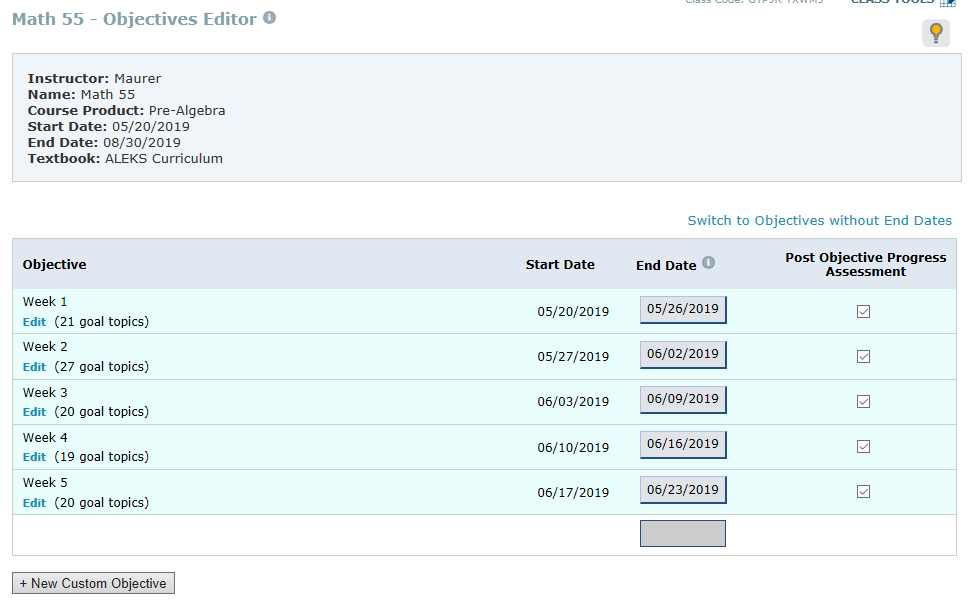 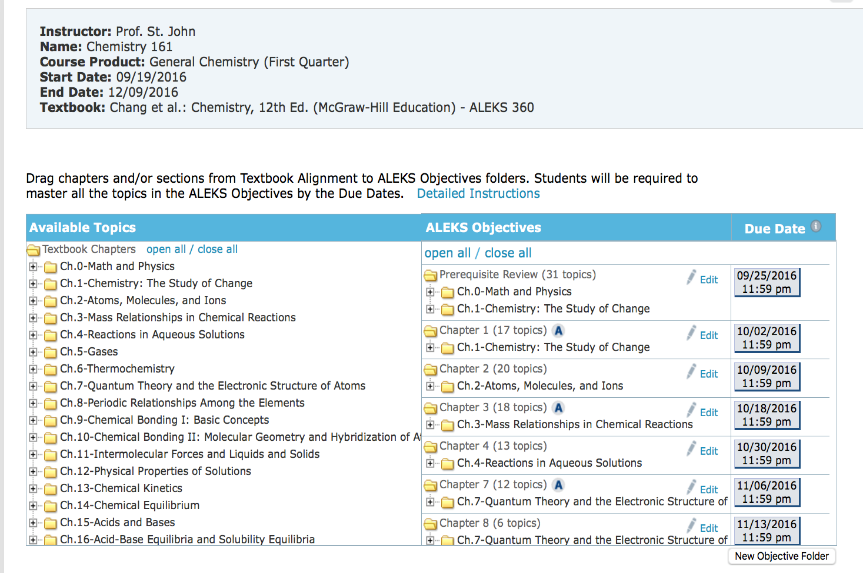 4
Support At Every Step
Strategy 2: Topics
When a student logs in to ALEKS they will see how many topics they are expected to complete and the due date.
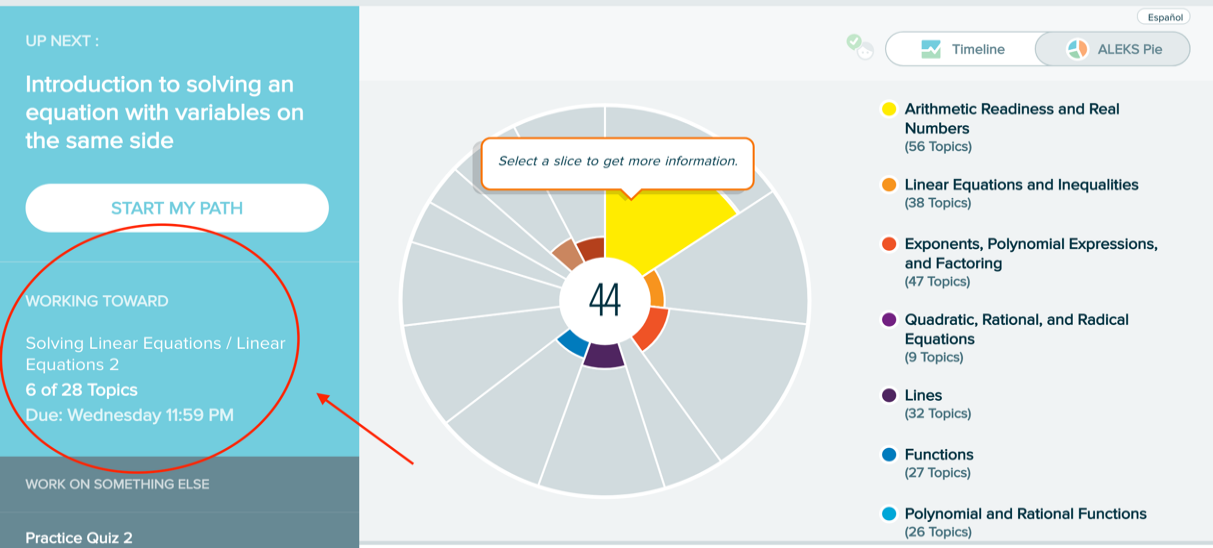 5
Support At Every Step
Strategy 3: Weekly Topic Goal Assignments
A weekly topic goal assignment sets expectations on how many topics a week need to be completed to be successful in the course. Go to Assignments>>click Manage Assignments>>Click +New Assignment>>Pick Topic Goal and select your options.
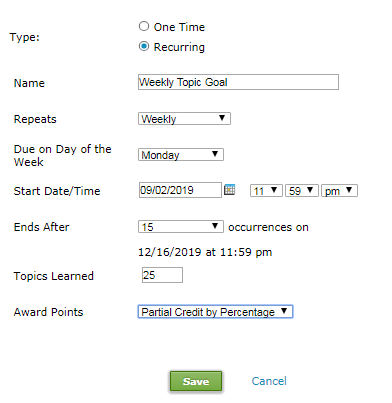 6
Support At Every Step
Strategy 4: Help Students Meet Their Weekly Goals
ALEKS can help students stay accountable through objective or topic goals.  
learning 15-20 topics in one week is challenging to complete in 1 day
a few topics each day is more realistic and will lead the student to progress effectively.
7
Support At Every Step
Support and Resources
TECH SUPPORT & FAQ:

CALL: (800) 258-2374

EMAIL & CHAT: aleks.com/support

MONDAY-THURSDAY: 7 AM – 1 AM EST
FRIDAY: 7 AM – 9 PM EST
SUNDAY: 4 PM – 1 AM EST
FIND MORE SUPPORT:

supportateverystep.com

FIND MORE TIPS:

mheducation.com/highered/ideas
8
Support At Every Step